Ízületeink egészségéért: prevenció, gyógytorna
Duska Zsófia, Dr. Balla Mária*, Dr. Balajti Ilona, Ph. D.**
Fővárosi Önk. Uzsoki u.-i Kórháza, Ortopéd-Traumat.-i Osztály
* SOTE Ortopédiai Klinika
** Debreceni Egyetem Orvos- és Egészségtudományi Centrum, Népegészségügyi Kar, Fizioterápiás Tanszék
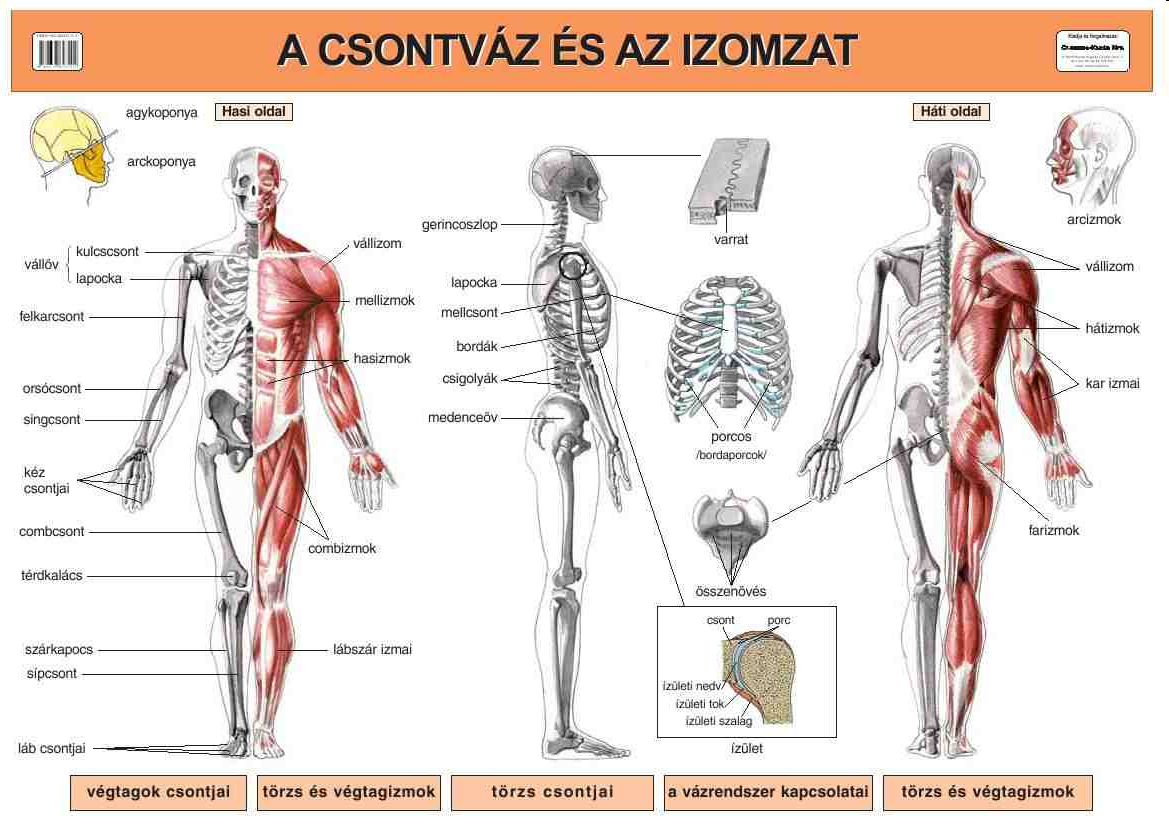 MOZGATÓSZERVRENDSZER
Mozgás irányítása:KÖZPONTI
IDEGRENDSZER
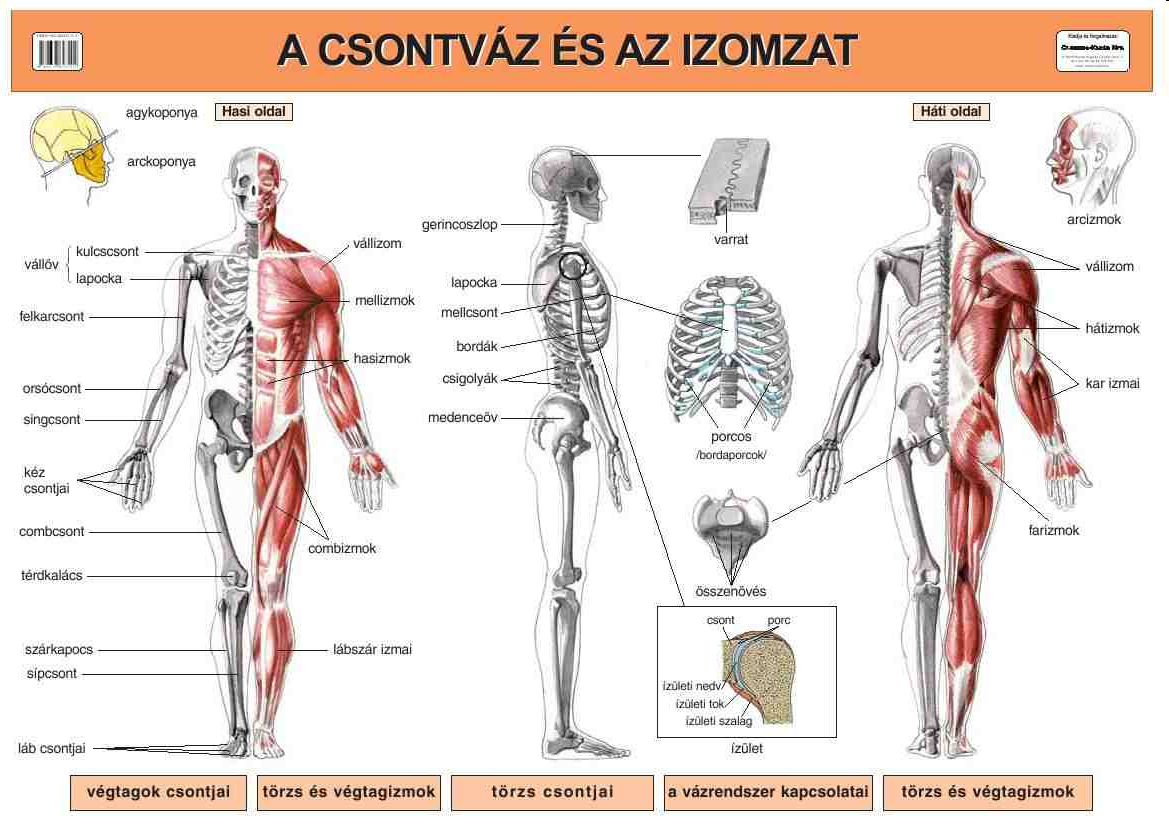 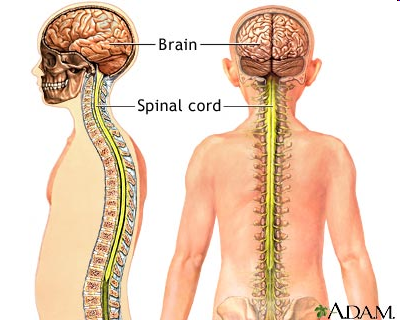 Agy
Gerincvelő
alaki elváltozás
funkciózavar
Meniscus sérülés
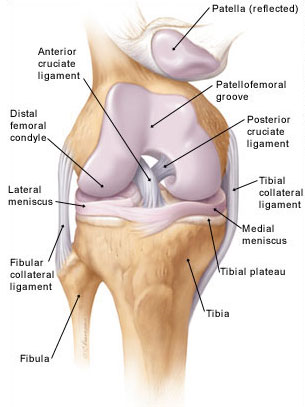 Elülső keresztszalag sérülés
Hátsó keresztszalag sérülés
Oldalszalag sérülés
Patella törés
Patella ficam
Femur-, tibiatörés
Tengelyeltérések
ÍZÜLETI PORC KÁROSODÁSA
Egyéb
[Speaker Notes: Különösen a teherviselő ízületekre igaz, hogy ha az ízület valamely eleme megsérül, az a biomechanika megbomlásán keresztül egy állandó pluszterhelést ró a teherviselő felszínre, ezáltal az ízületi porc károsodását okozza…]
Hyalinporc
Rossz vérellátású, bradytroph szövet
Porc táplálásához: ízület mozgatása!!!!!
Terhelés szerepe (ciklikus terhelés
						zárt láncú gyakorlatok!)
Felnőttkorban nincs
érdemi regeneráció!!!
Mozgásszegény életmód
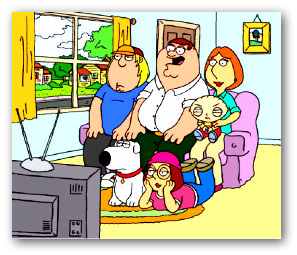 elhízás
cukorbetegség
szív-, érrendszeri betegségek
mozgásszervi betegségek
stb.
XXI. század – mozgásszegény életmód
Ízületek kialakulása – biológiai inger: mozgás
Csontszerkezet kialakulása – biológiai inger: terhelés
Izomrostok kialakulása – kb. 20 éves korig!



Gyermekkor: mozgás, sportolás jelentősége!
A mozgásszervek fejlődésének biológiai ingere az AKTÍV mozgás!
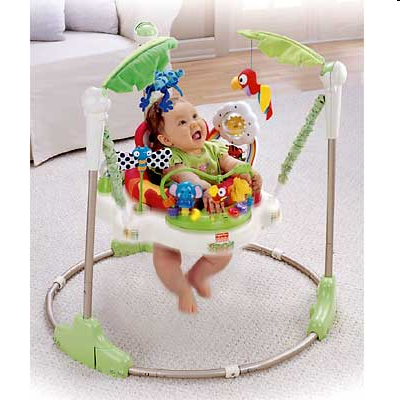 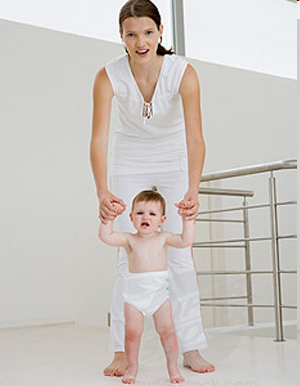 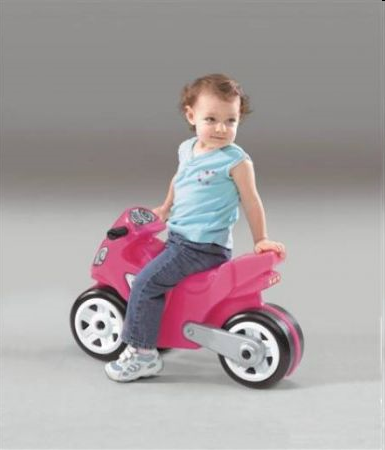 Mozgásra késztetés
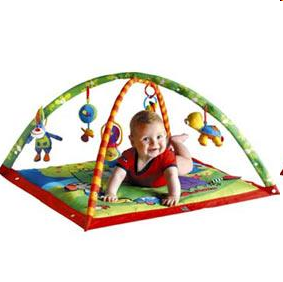 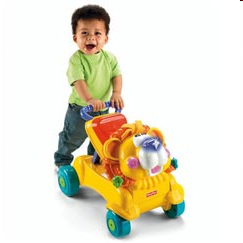 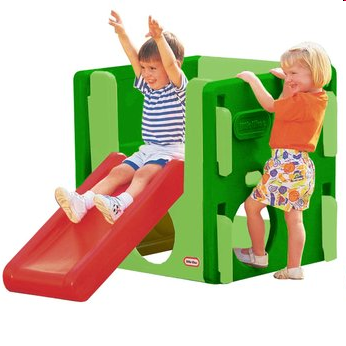 ÍZÜLETEK MEGFELELŐ TERHELÉSÉNEK JELENTŐSÉGE
csontszerkezet kialakulása
hyalinporc megfelelő táplálása
izomzat fejlődése (antigravitációs izmok!)
sport
levezetés!
bemelegítés
gyógy-testnevelés
gyógytorna / fizioterápia
FIZIOTERÁPIA CÉLJA
helyes mozgásminták kialakítása / visszaállítása
fájdalom csökkentése, keringésjavítás
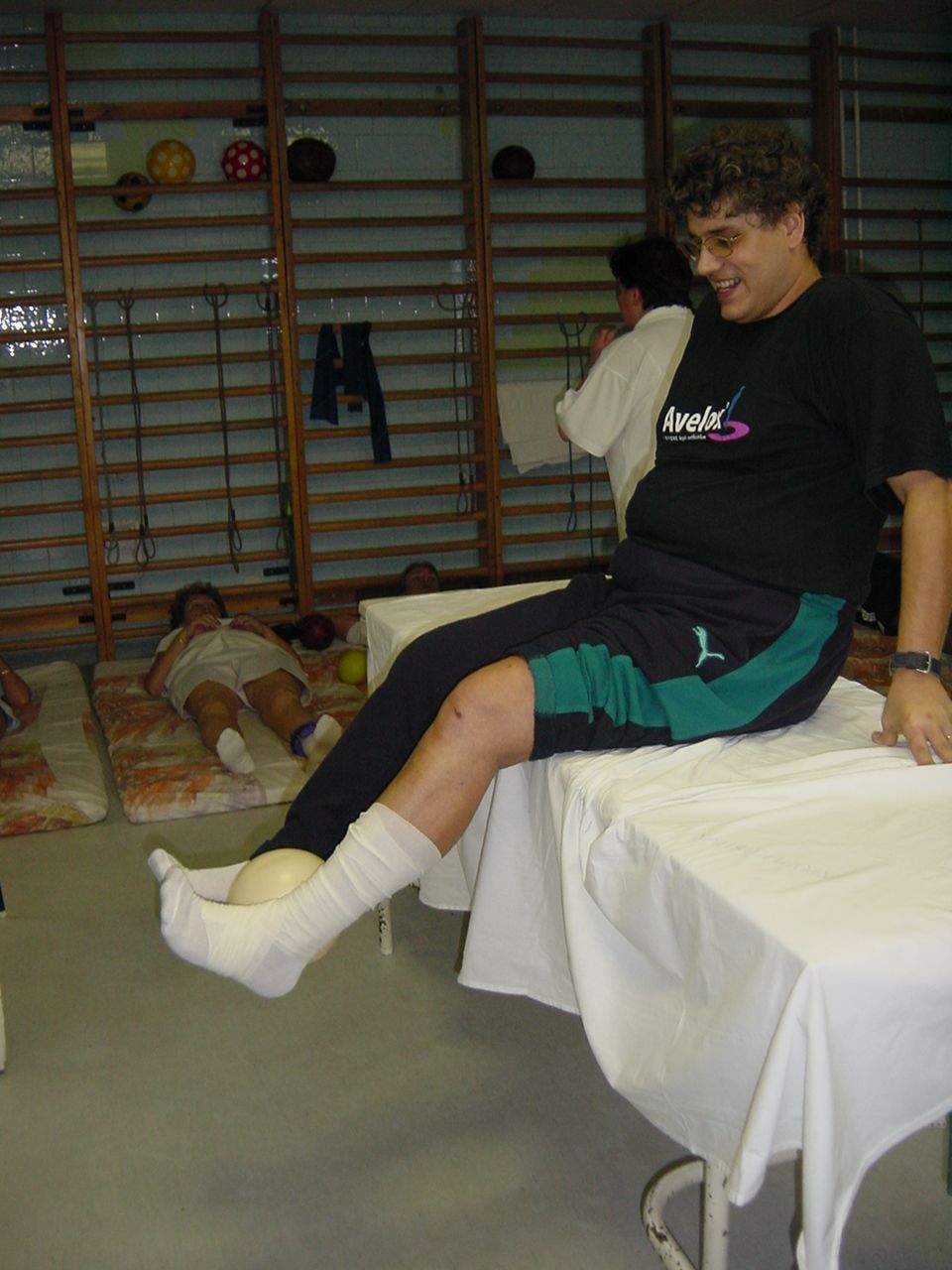 fájdalom
izom-spazmus
ischémia
immobilizáció
FIZIOTERÁPIA CÉLJA
helyes mozgásminták kialakítása / visszaállítása
fájdalom csökkentése, keringésjavítás
mozgásterjedelem helyreállítása
izomzat fejlesztése – erő, állóképesség, gyorsaság
propriocepció fejlesztés
porc megfelelő élettani folyamataihoz kedvező háttér biztosítása (mozgatás, terhelés)
terhelésre való fokozatos felkészítés
STABILIZÁLÓ SZEREP!!!
Ízületek károsodása
ortopédiai elváltozások
reumatológiai betegségek
sérülések
túlterhelés
biomechanikai eltérés
egyéb betegségek következménye (pl. anyagcsere-zavar, steroid, alkoholizmus stb.)
életkor!
MEGELŐZÉS?!?!
PATOLÓGIA ESETÉN
célzott, vezetett gyógytorna
fokozatosság
mozgásterjedelem növelése
progresszív terhelés (lehető legmagasabb szintű terhelési szintre való visszavezetés)
SZAKKÉPZETT GYÓGYTORNÁSZ
+
KOOPERÁLÓ BETEG!
[Speaker Notes: NEM AUTODIDAKTA MŰFAJ]
Minden szöveti struktúra fejlődésének és regenerációjának  megvan a saját specifikus funkcionális ingere:	csont - terhelés,
		ín, szalag – feszítés,
		izom - kontrakció
nincs mozgás
HIÁNYZIK A MEGFELELŐ INGER
a struktúrák sorvadnak, degenerálódnak
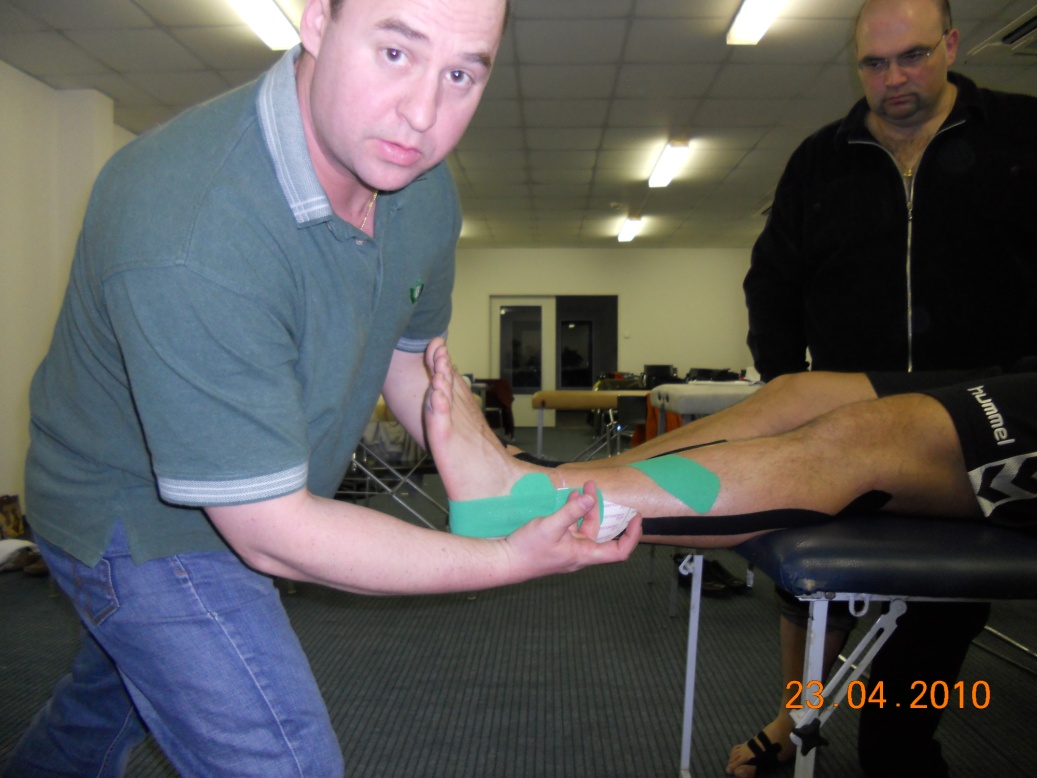 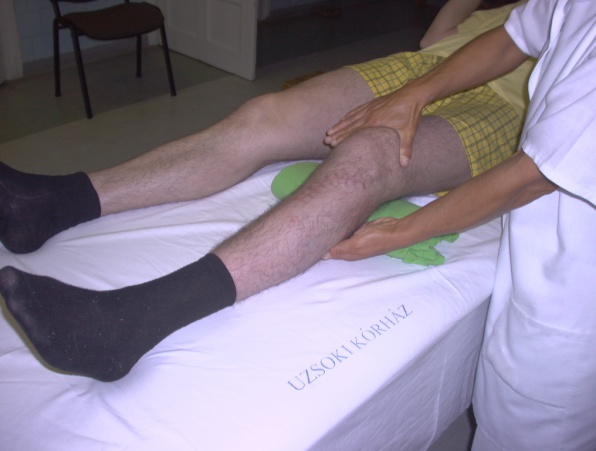 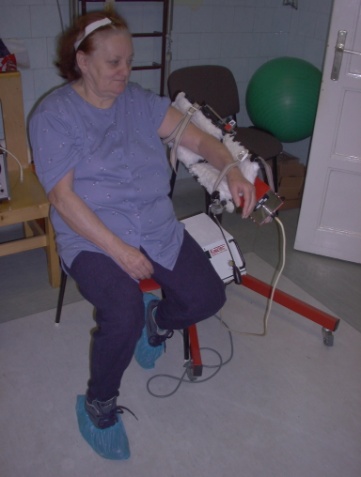 AKTÍV TORNA!
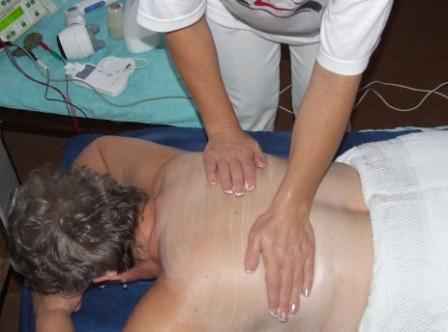 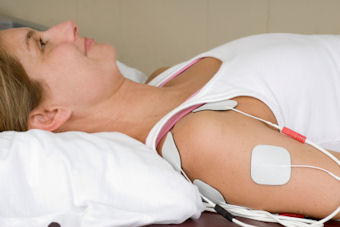 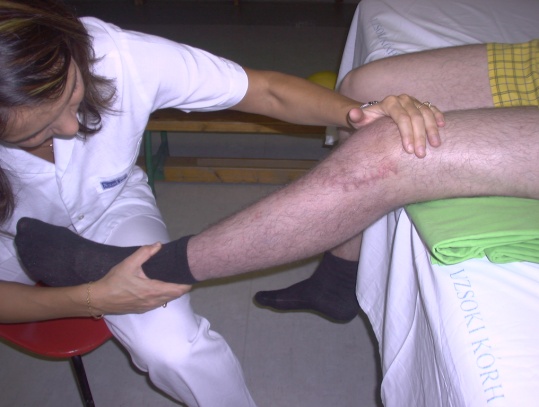 MOZGÁSSÉMÁK
HELYES TESTTARTÁS – gerinc, medencebeállítás
ülő helyzet – asztal magassága, számítógép, monitor stb.
térdelőszék
ülőpárna
fizioball
állás, járás – MBT?? Balerinacipő? Tűsarkú?
testtartás sport, hobbisport, torna során
tartós statikai
helyzet kerülése!
ÁGYÉKI GERINC
hasizomgyakorlatok  mély hasizmok!
hátizomerősítés  mély izmok! (multifidus)
HÁTI GERINC
vállmozgás
lapockák helyzete
NYAKI GERINC
fejtartás – retrakció!
VÁLL-VÁLLÖVI KOMPLEXUM
vállöv tartáskorrekciója
beszűkülésre hajlamos ízület
KÖNYÖK
flexió jelentősége
epicondylitisek
KÉZ
támaszkodás
eszközök nyelének vastagsága
CSÍPŐ
gluteus medius kiemelt jelentősége
mozgásterjedelem megőrzése
TÉRD
vastus medialis erősítés jelentősége
helyes tengely?
extenzió jelentősége
BOKA
boka – lúdtalp korrigálásának jelentősége (cipő, betét)
A lábboltozat alakulása
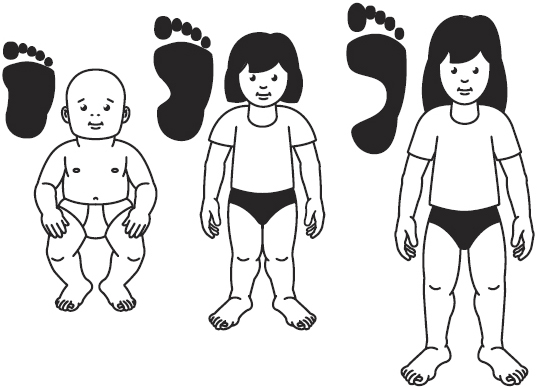 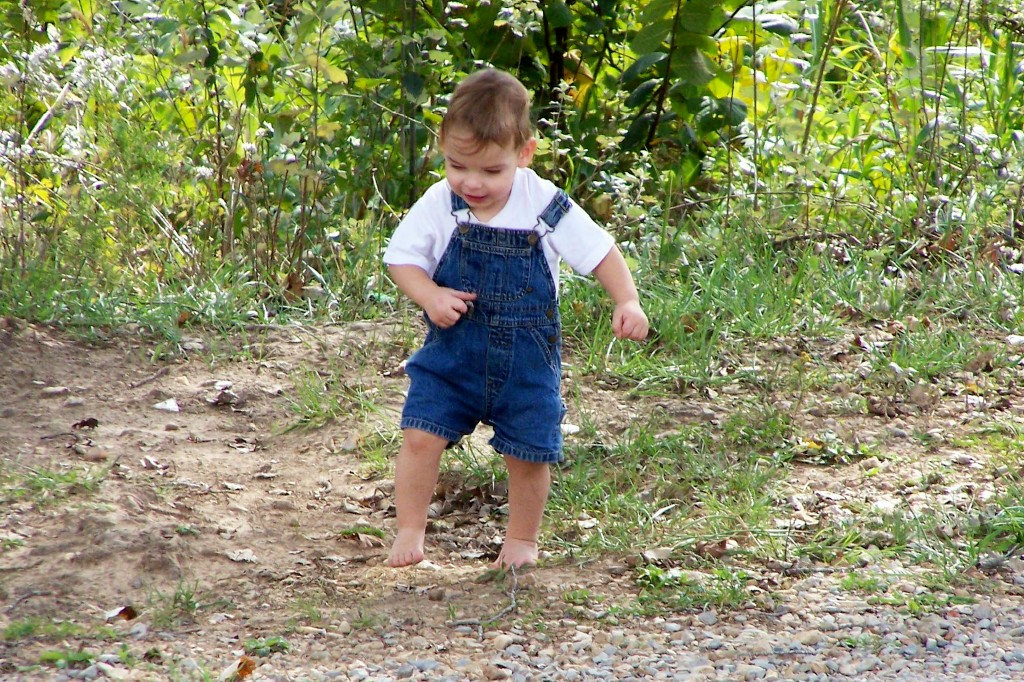 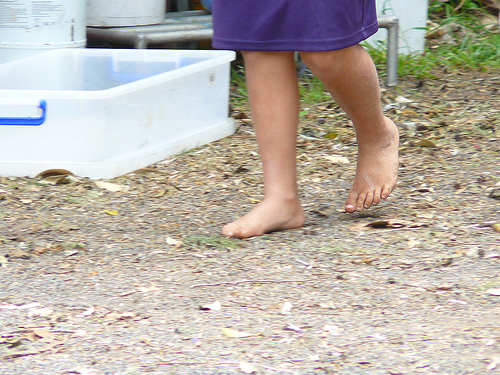 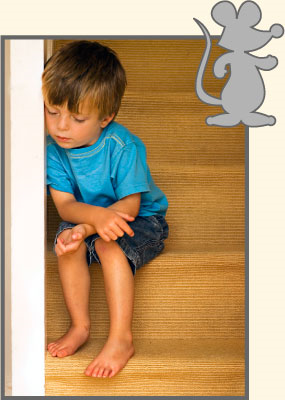 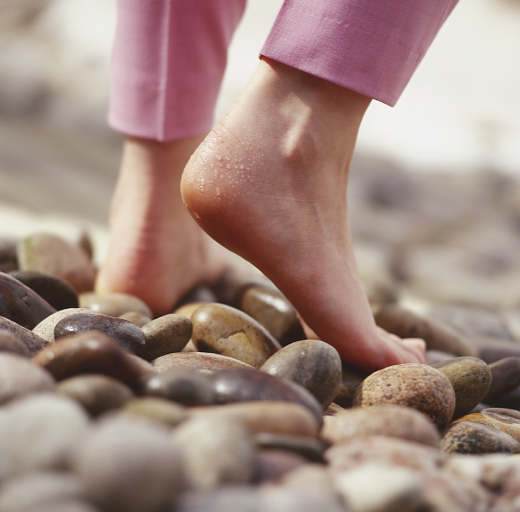 MEGELŐZÉS – sérülések megelőzése!
propriocepció jelentősége ( body building)
MEGELŐZÉS
propriocepció jelentősége
MEGELŐZÉS
propriocepció jelentősége
BEMELEGÍTÉS CÉLJA:
a szervezet felkészítése
a fokozott terhelésre
izmok
ízületek
keringés
energiaszolgáltató rendszerek
idegrendszer & érzékszervek
ALKALMAZKODÁS!
IZMOK FELKÉSZíTÉSE
NYUGALMI TÓNUS MEGVÁLTOZTATÁSA
 IZMOK HŐMÉRSÉKLETÉNEK EMELÉSE
 FOKOZOTT VÉR ÉS OXIGÉNELLÁTÁS BIZTOSíTÁSA
A KERINGÉSI RENDSZER FELKÉSZíTÉSE
Vázizmok, szívizom anyagcseréjének biztosítása
 Légzés optimalizálása 
 A pulzus fokozatos emelése
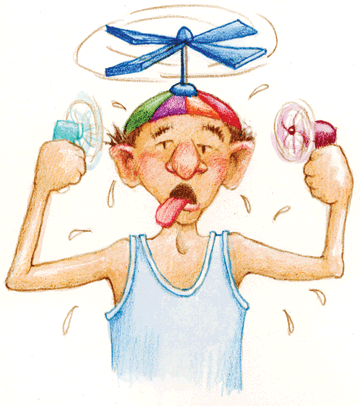 Hőháztartás egyensúlyának biztosítása
Ízületi rendszer FELKÉSZíTÉSE
ízületi felszínek bejáratása – ízületi folyadék, mint „kenőanyag”
ízület mozgásterjedelmének növelése:
	ízületet körülvevő lágyrészképletek (tok, szalagok, inak) nyújtása
AZ ÉRZÉKSZERVEK ÉS AZ IDEGRENDSZER FELKÉSZíTÉSE
Reakcióidő csökkenése
Koordináció javulása javítása
Pszichikai, idegrendszeri ráhangolás
sérülések
megelőzése
SZÍV, TÜDŐ MŰKÖDÉSÉNEK FOKOZÁSA, IZMOK ELŐKÉSZÍTÉSE, ÍZÜLETEK ÁTMOZGATÁSA

FOKOZATOSSÁG

állás  járás  futás  szökdelés
egyszerű  összetett gyakorlatok
intenzitás, tempó
karmunka: váll alatt  váll fölött, ill. hajlított  nyújtott könyökkel
gerinc: előre-hátra  oldalra  kifordulás
BEMELEGÍTÉS NÉLKÜL TILOS:
fej / gerinc hátrahajlítása
törzshajlítás derékvonal alá
törzshajlítás oldalra kéztámasz nélkül
ízületek túlfeszítése
erősítések
térdhajlítás 90° alá
egyensúlygyakorlatok
szökdelések / futások
1. Mérsékelt nyújtóhatású gyakorlatok
izomtónus megváltoztatása
óvatos nyújtások / nyújtózások
elsősorban boka / térd / csípő körüli izmokra (futás / ugrálás előkészítése!), ill. a gerincre koncentrálva
KERINGÉST FOKOZÓ GYAKORLATOK 
ízületi felszínek átkenése
testhőmérséklet emelése
pulzusszám emelése
izmok, ízületek előkészítése a nyújtásra
3.	FŐ NYÚJTÓHATÁSÚ GYAKORLATOK
(5-8 perc)

ízületi mozgásterjedelem növelése minden nagyobb ízületben: boka, térd, csípő, gerinc, váll, könyök, kéz
az addig elért pulzusszám megőrzése érdekében 2-2 nyújtás közt rövid futás / gyors járás beiktatása
GYAKORLATOK:
statikus streching gyakorlatok (~6-8 mp-g kitartva a megnyújtott helyzetet)
a nyújtásban segíthet a kezünk / testsúlyunk
mindig lassan érjük el a megnyújtott helyzetet!
4.	KERINGÉST FOKOZÓ GYAKORLATOK II.
keringésre hatni
intenzitás emelése
maximális terheléses pulzus elérése (?)
5.	ERŐSíTŐ HATÁSÚ GYAKORLATOK
lokális keringésfokozás
hőtermelés főleg a kar és a gerinc izmaiban
RENDSZERES TESTMOZGÁS
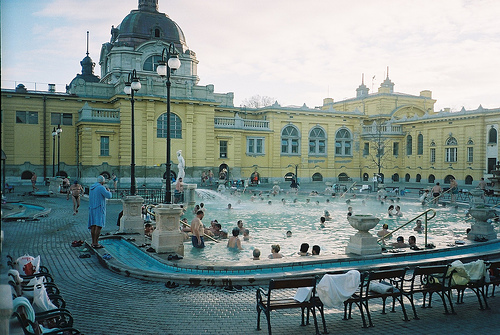 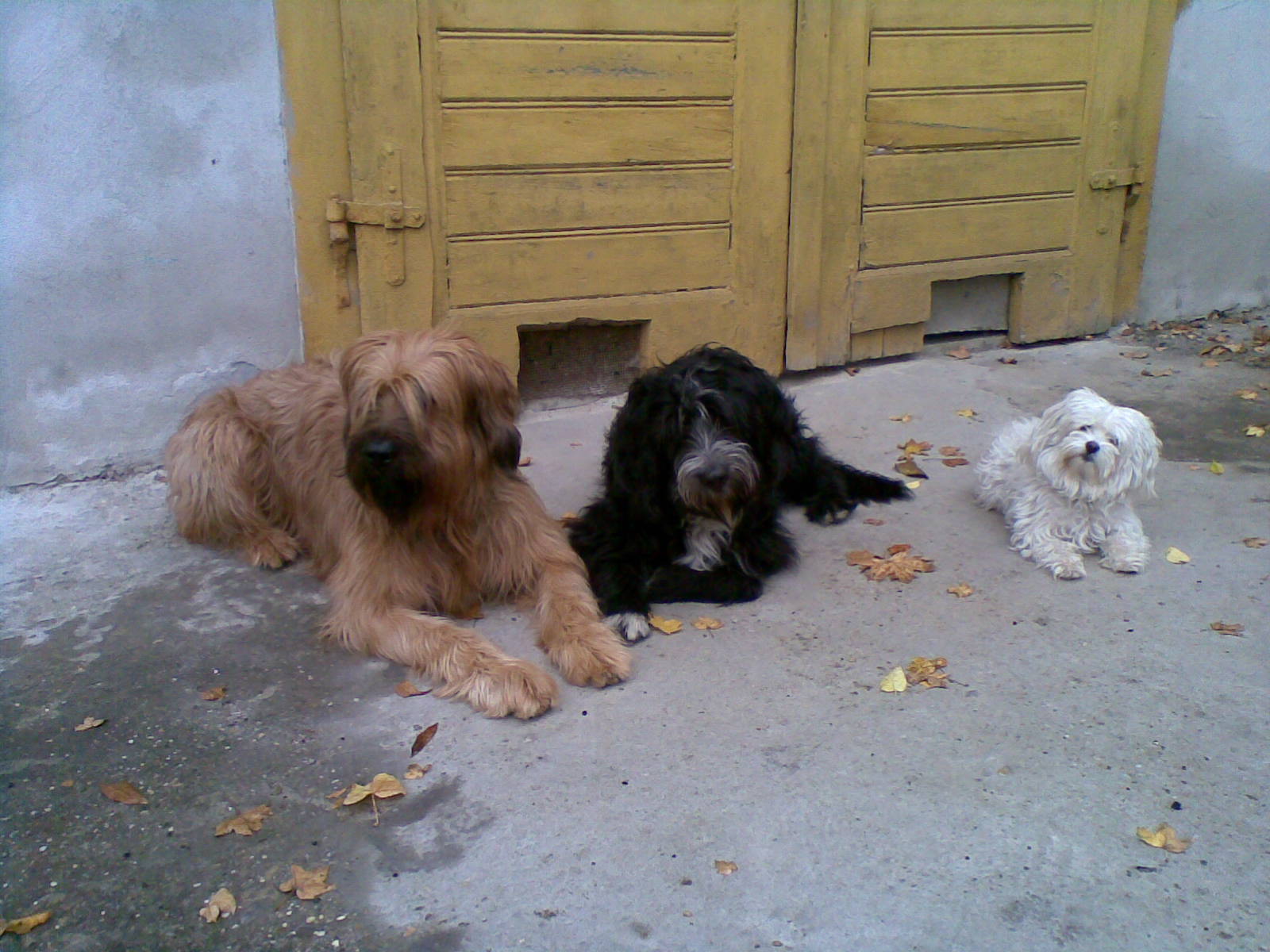 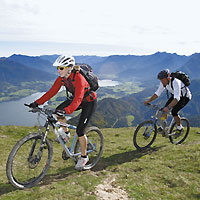